Северное Окружное Управление Образования Департамента образования г. Москвы
                           ГБОУ Детский сад 1553
Творческо- познавательный проект “Сказочный мир К. И. Чуковского” 2-я младшая группа часть 2
Разработала: воспитатель группы № 2
Фролова И. В.
Москва 2014 г.
Корней Иванович Чуковский
Акция «Подари книгу К.И. Чуковского группе»
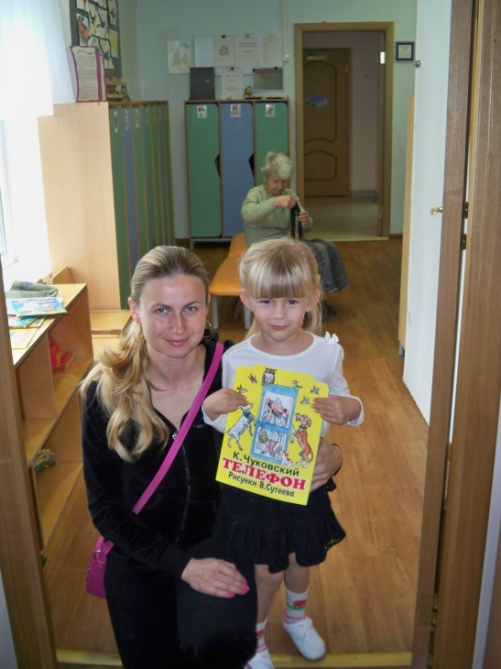 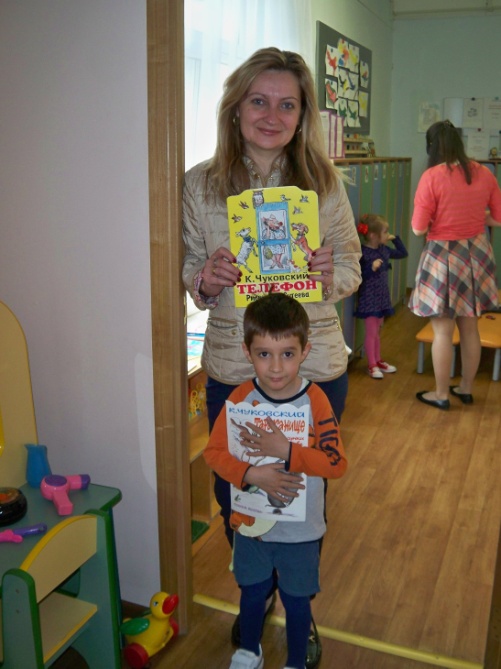 Выставка книг
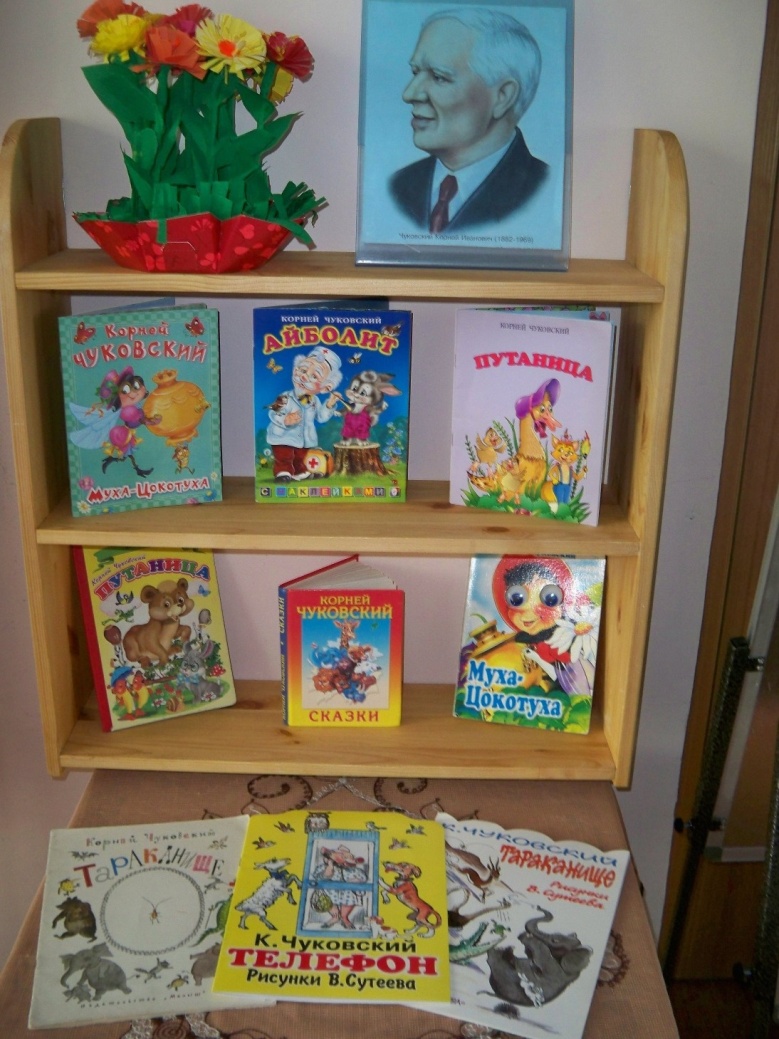 Беседа «Творчество К.И. Чуковского»
Знакомство детей с книгами К.И. Чуковского
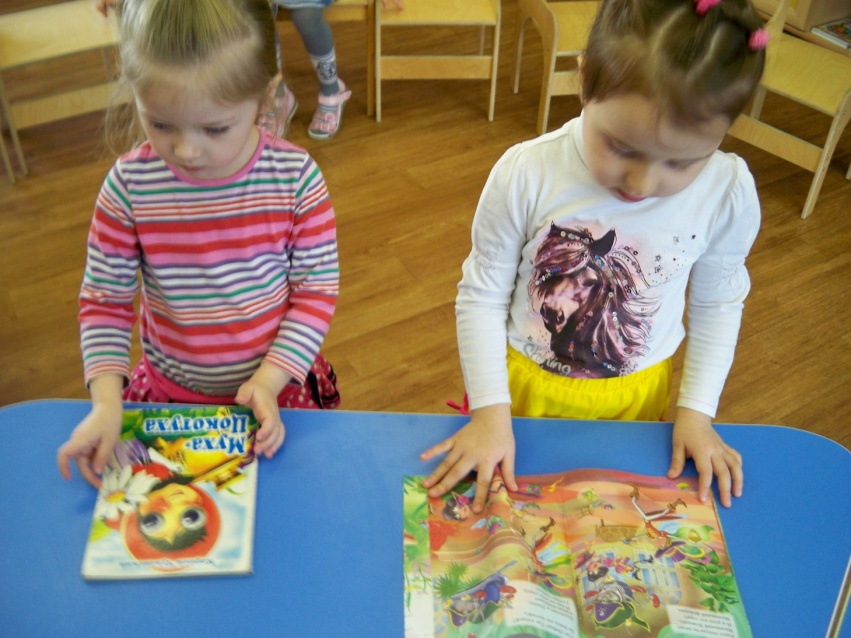 Игровая деятельность.Подвижная игра «Из какой сказки предмет?»
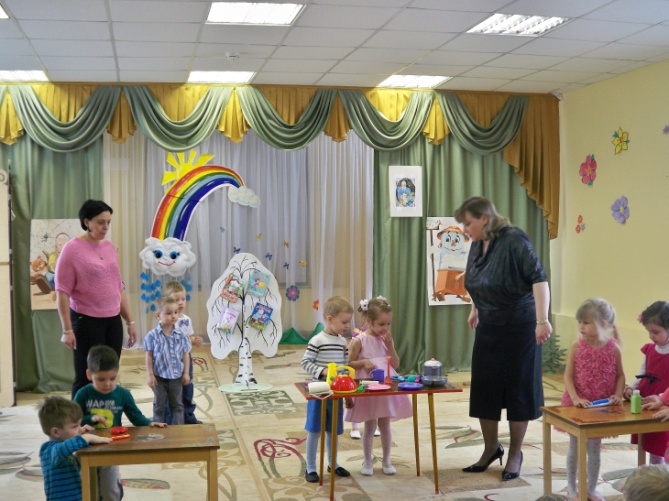 Игровая деятельность.Игра «Угадай, к какой сказке иллюстрация»
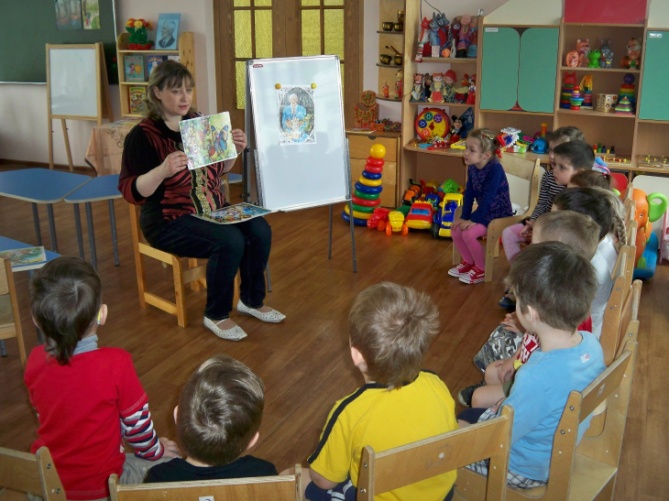 Продуктивная деятельность.Лепка «Посуда»  (по мотивам сказки «Федорино горе»)
Коллективная работа ( по мотивам сказки «Мойдодыр»)
Взаимодействие с родителями.Организация выставки «Сказочный мир К.И. Чуковского»
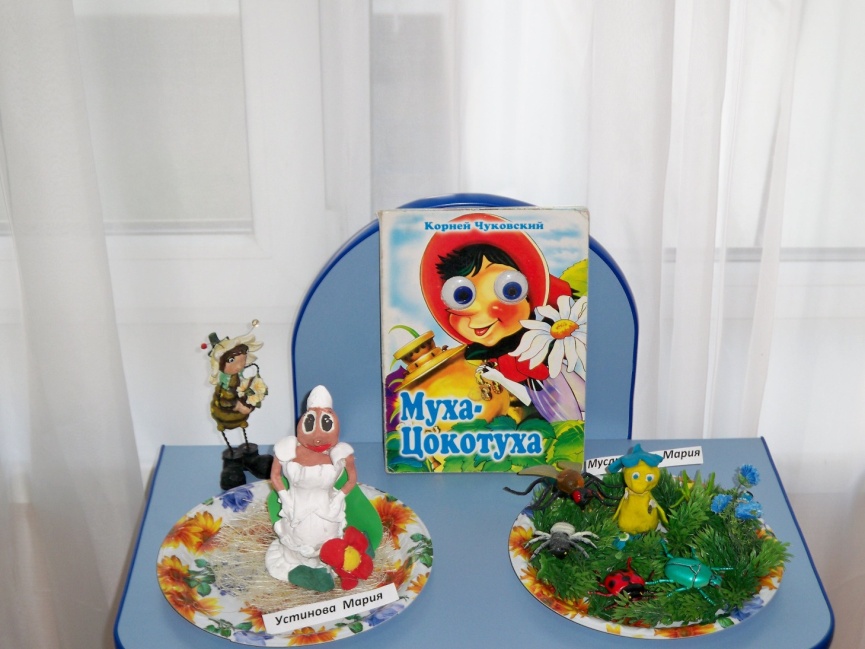 Викторина «Путешествие в волшебный мир сказок К.И. Чуковского»
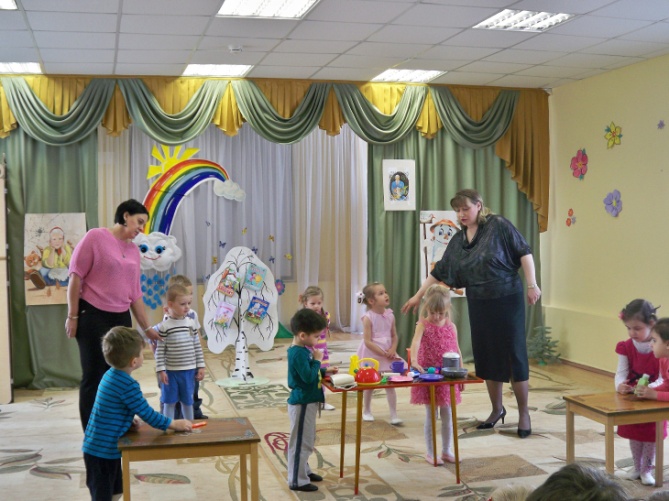 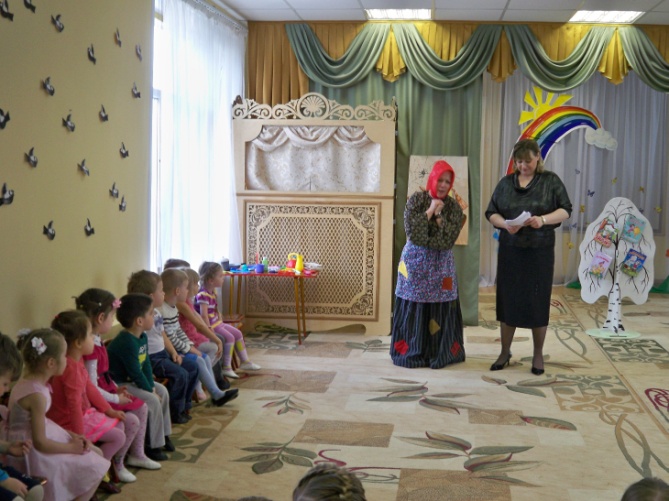 Результаты
Проведенный проект позволил подтвердить правомерность подходов к процессу речевого развития младших дошкольников посредством сказки, что является одной из насущных проблем современной педагогики.
В данном проекте нашло подтверждение то, что совокупность различных методов и приемов, предметная среда, общение являются внутренними движущими силами речевого и умственного развития младших дошкольников.
У детей повысился уровень знаний о сказках, умение узнавать сказки, определять ее героев и отношения между ними; понимание детьми сказки; способность понимать связь между событиями и строить умозаключения; повысилась речевая активность. Использование сказки способствовало совершенствованию звуковой стороны речи в сфере произношения, восприятия и выразительности; творческому развитию детей, эмоциональной отзывчивости; расширению словарного запаса.
Спасибо за внимание
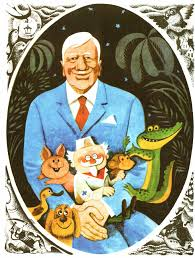